A United Future
BORDERLESS CLASSROOMS
How Did The Project Evolve
Met at last year’s CSA, in Berlin

Wanted to create a project to challenge student stereotypes, and expose them to the world.

 Challenges:
Different curriculum
Required vs volunteer participation
Other teaching obligations (testing)
Real School/Virtual “School”
Participating schools:
Zrenjanin Grammar School, 
“Servo Mihalj” Primary School, Zrenjanin
“Bora Stankovic” Grammar School,
“Dusan Radovic” Primary School, Nis, Serbia
Palm Beach Central High School, Wellington, FL

Two FB Groups:
Society through a Digital Lens
Serbia/Florida Student Project
Introducing Ourselves
Introductory videos:
Created closed Facebook (FB) groups
Introductions to schools
Basketball challenges
Communicating in real time with cell phones.

What did they learn? 
Cultural differences (race, interests)
Students got to know each other
Seeing other teens: similarities
Introduction Videos
Welcome to Central Presentation (1).pptx

Video Postcard from Serbia

The Hogwarts
CENTROPA:THE COMMON DENOMINATOR
We chose Centropa’s film Three Promises: The Story of the Kalefs of Belgrade as the film all classes would watch.
 
Posted discussion questions on FB for students
Cross-cultural Projects
The Basketball Challenge

Interviewing Holocaust Survivors
Interviewing Survivors
We interviewed survivors from each country. 

The Serbian students shared their experiences with the Central HS students in Florida. 

This opened a conversation at Central about the differences in post-war experiences of Holocaust survivors.
Senka, students and survivor
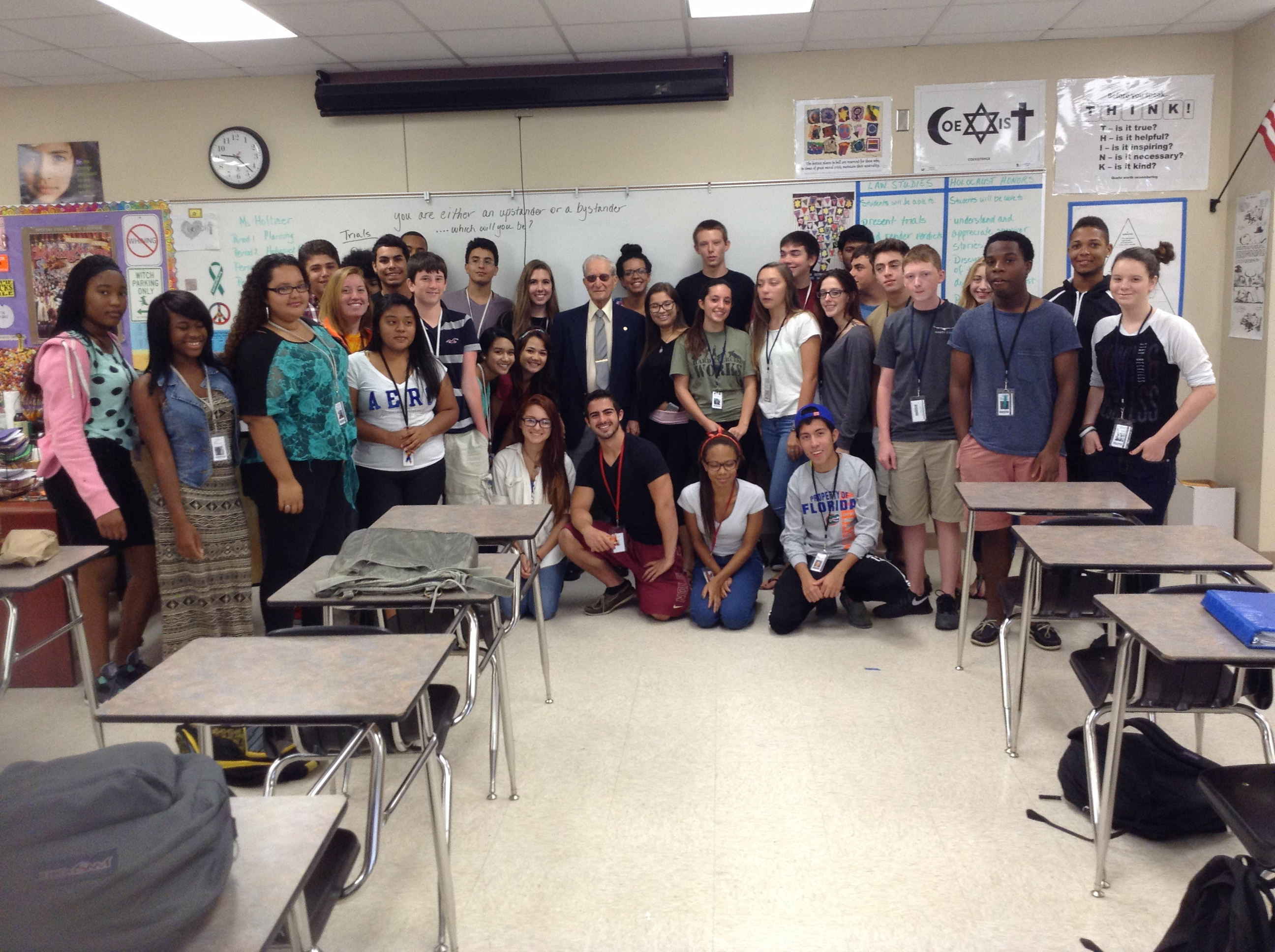 PICTURE OF  CLASSES WITH THEIR SURVIVOR
Senka’s Classes and Maureen’s Classes
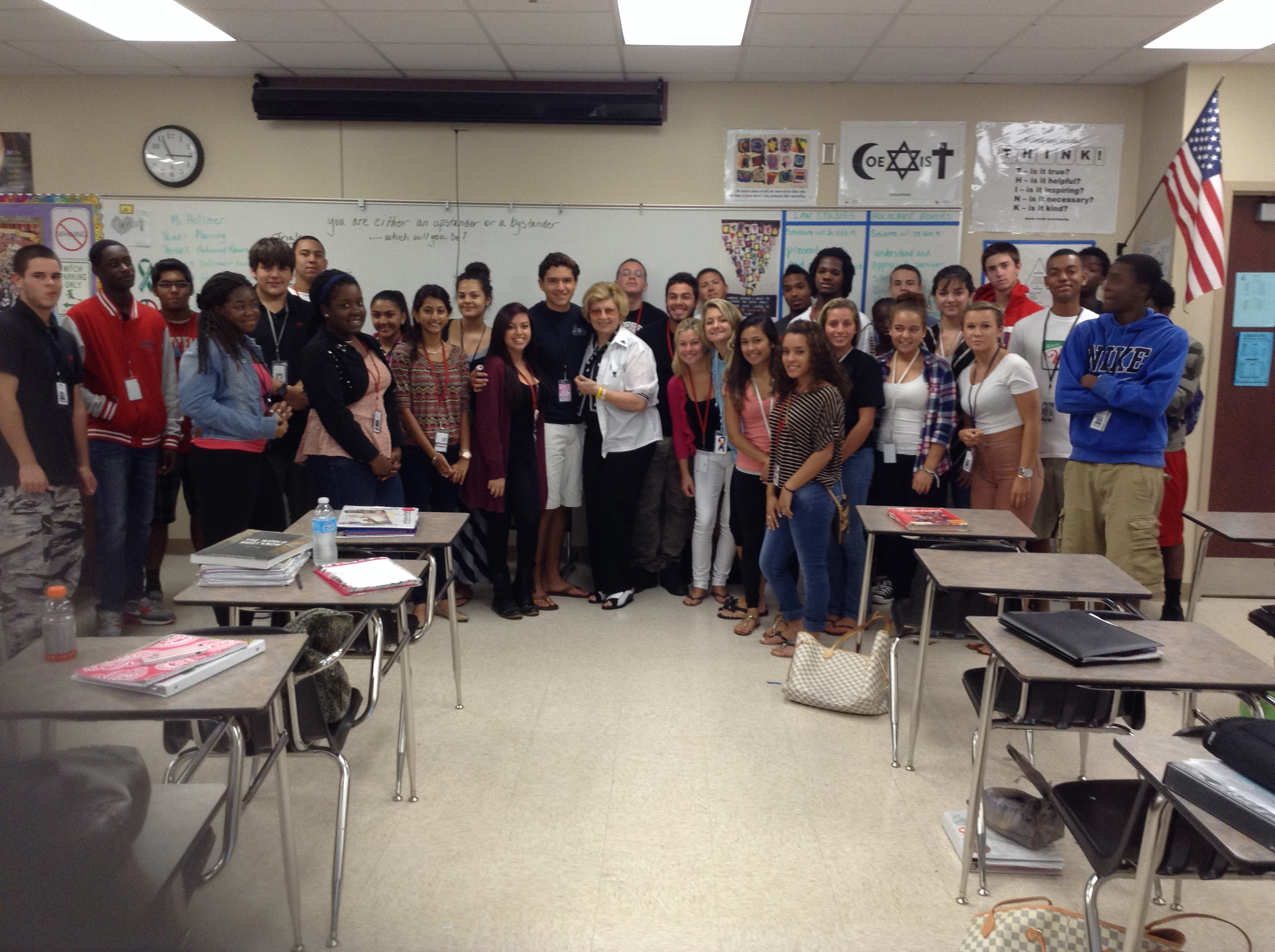 PICTURES OF CENTRAL KIDS WITH SURVIVORS
Marko & his students
Lessons Learned
Centuries of history vs diversity
Common (teenage) interests
Intolerance in other societies
Jewish stories/Holocaust/Centropa
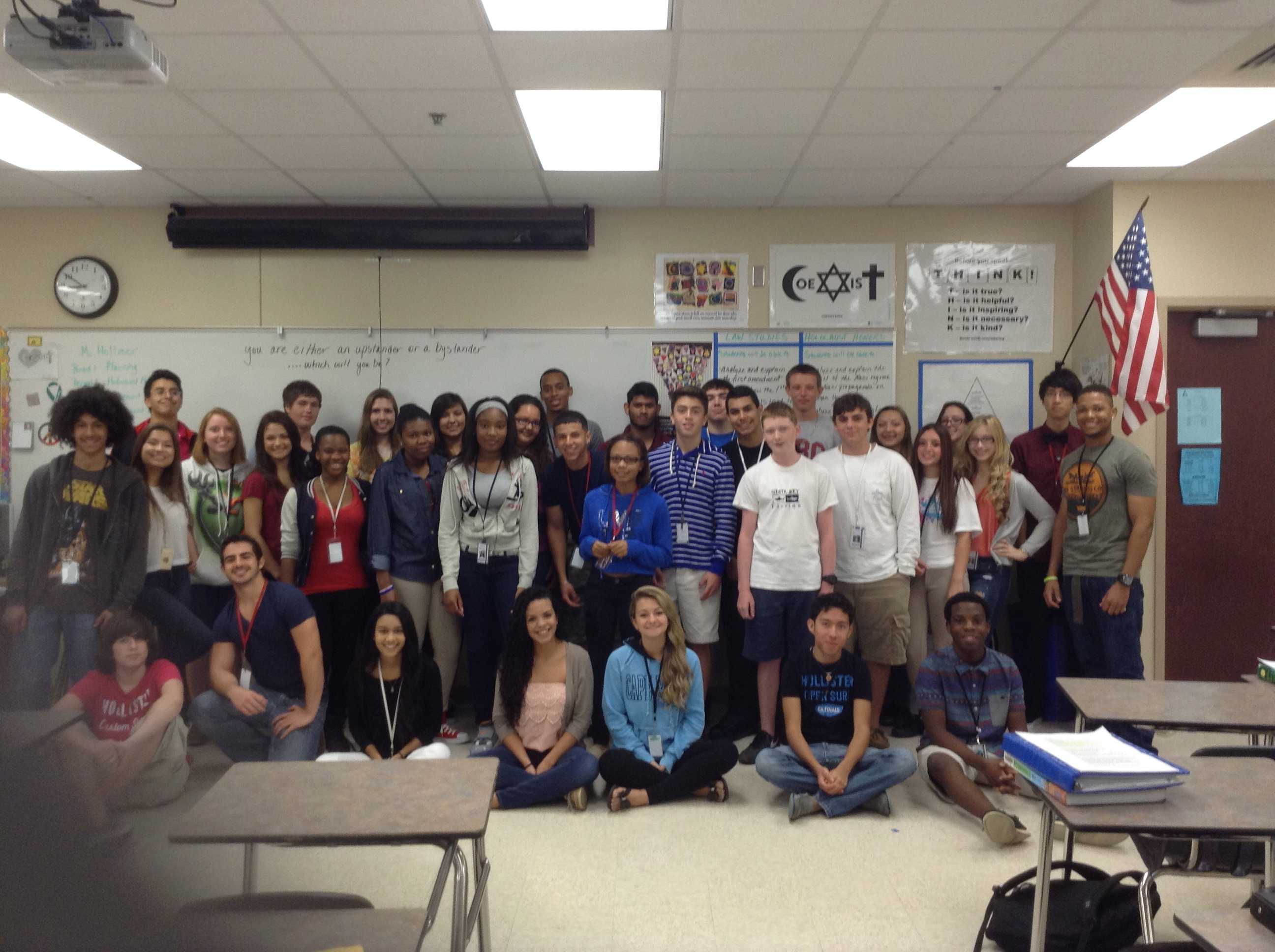 CENTRAL CLASSROOM PICTURES SHOWING STUDENT DIVERSITY
End of year events
Floods in Serbia
Central High Schools Video Message to their friends in Serbia

Testing

Graduation
THE PROJECT CONTINUES
Maureen: this was a pilot project for new course for next year. One main topic: how civil societies are created and destroyed – and how they can be rebuilt and sustained. 

Marko: next year goal will be to shoot film about Jewish history in Nis, with help of American partners.

Senka: will connect survivors from Florida in Serbia.